Noisy iris recognition: a comparison of classifiers and feature extractors
Vinícius M. de Almeida
Vinícius A. P. Queiroz
16/12/2014
Introdução
Biometria;

Fator de singularidade;

Verificação X Classificação;

Visão global do sistema.
Filtros de Gabor
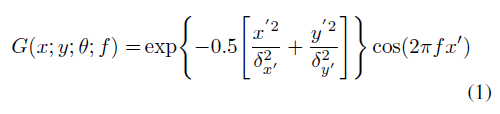 Máscara de convolução do Filtro de Gabor 2D
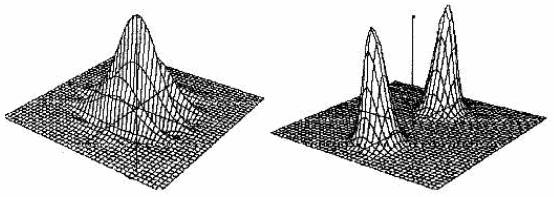 Componentes (a) espacial e (b) em frequência de filtros de Gabor 2D
AdaBoost
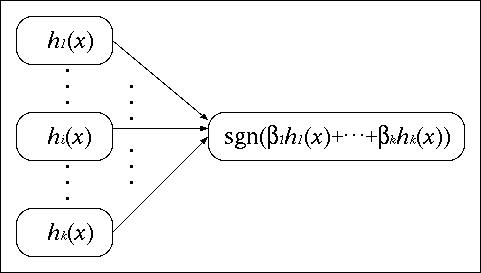 hi = hipótese do classificador i
betai = peso atribuído ao classificador i
ROC
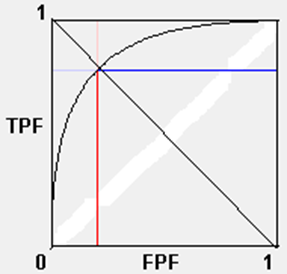 Exemplo de uma curva ROC
Metodologia
480 pares de imagens inter-classe e 480 pares de imagens intra-classe;
Divisão em conjuntos de treino, validação e teste;
Seleção e aplicação dos extratores de características;
Cálculo das dissimilaridades;
Seleção dos classificadores e treinamento;
Validação;
Teste.
Resultados
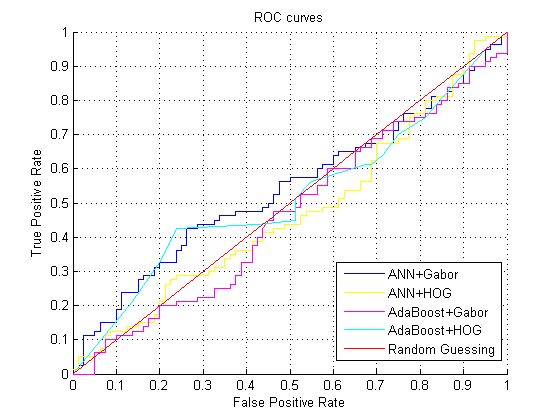 Obrigado!
Dúvidas?
Referências
[1] B. W. Andrews and D. A. Pollen. Relationship between spatial
frequency selectivity and receptive field profile of simple
cells. The Journal of physiology, 287:163–176, 1979.
[2] T. Fawcett. An introduction to ROC analysis. Pattern Recognition
Letters, 27:861–874, 2006.
[3] L. Ma and Y. Wang. Iris recognition based on multichannel
Gabor filtering. Proc. Fifth Asian Conf. Computer, pages 1–5,
2002.
[4] J. R. Movellan. Tutorial on Gabor Filters. Response, 49:1–23,
2002.
[5] H. Proenca, S. Filipe, R. Santos, J. Oliveira, and L. Alexandre.
The UBIRIS.v2: A database of visible wavelength images
captured on-the-move and at-a-distance. IEEE Trans. PAMI,
32(8):1529–1535, August 2010.
[6] R. Rojas. AdaBoost and the Super Bowl of Classifiers A Tutorial
Introduction to Adaptive Boosting. Technical report,
2009.
[7] Q.Wang, X. Zhang, M. Li, X. Dong, Q. Zhou, and Y. Yin. Adaboost
and multi-orientation 2D Gabor-based noisy iris recognition.
Pattern Recognition Letters, 33:978–983, 2012.